オミクロン株の感染急拡大に伴う今後の医療・療養体制等について
資料３－１
◆　オミクロン株の感染急拡大を踏まえ、今後、軽症中等症病床のひっ迫が想定されることや、現在の宿泊療養施設の入所者数を鑑み、患者へ
　の治療機会を最大限確保。併せて、自宅療養者の急増により、大規模医療・療養センターの運用を見直し。
（大阪府新型コロナウイルス感染症対策協議会（書面開催）で同意（令和４年１月25日））
概要
① オミクロン株の感染急拡大を踏まえ、入院の対象を見直し
　　　② 宿泊療養については入院を要しない者は原則宿泊療養とし、重症化リスクのある者などを優先して入所
　　　③ 感染拡大により自宅療養者が急増し、今後も増加が見込まれるため、大規模医療・療養センターの運用を見直し。
【府における入院・療養の考え方】　第六波における対応（病床のフェーズ４以上）
※ 今後の状況に応じて
 随時運用を見直すこととする
以下のいずれかに該当
　・中等症Ⅰ（SpO２が96未満又は息切れや肺炎所見あり）・中等症Ⅱ（SpO2が93以下）以上
　・65歳以上及び重症化リスク（BMI30以上や基礎疾患等）があり、発熱が続くなど中等症への移行が　
　　懸念される患者　（外来等で初期治療や経過観察が可能な患者を除く）
　・中等度以上の基礎疾患・合併症により入院を必要とする者や、保健所や入院FCが必要と判断した者
【入　院】
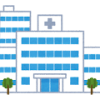 ※上記以外にも免疫低下や妊婦など、感染症法政省令に基づく対象者あり
中和抗体治療など
コロナ治療を終え
症状が安定した患者は
宿泊療養に切替え
入院を要しない者は原則宿泊療養とし、下記の者を優先して入所
　・重症化リスクのある患者（BMI25以上や基礎疾患等。無症状含む）や、自宅において適切な
　　感染対策が取れない患者等
中和抗体治療の対象となる患者や重症化リスクのある患者は診療型宿泊療養施設を優先
【宿泊療養】
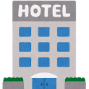 【自宅療養】
自宅療養者への
支援強化
原則４０歳未満で重症化リスクがなく、感染管理対策が可能な患者
　　・同居家族に高齢者、免疫不全等要配慮者、医療・介護従事者がいる場合は宿泊療養（大規模医療・療養センターを含む）も可
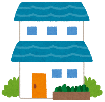 原則40歳未満で大規模医療・療養センターでの療養を希望する軽症・無症状の者で、
　　自宅において適切な感染管理対策が取れない者
　　・ただし、重症化リスク（基礎疾患等）がある者は宿泊療養とする
【大規模医療
　・療養C】
資料３－１　参考資料
新型コロナウイルス感染症にかかる
大阪府保健・医療提供体制確保計画（改定案）
令和4年1月25日
大阪府健康医療部
2
オミクロン株の感染急拡大を踏まえた今後の医療・療養体制等について
今後、軽症中等症病床のひっ迫が想定されることや現在の宿泊療養施設の入所者数を鑑み、療養体制の最適化を図り、患者への治療機会を最大限確保。併せて、感染拡大により自宅療養者が急増し、今後も増加が見込まれるため、大規模医療・療養センターの運用を見直し。
府における入院・療養の考え方（目安）
新型コロナウイルス感染症対策協議会（R４年1月７日同意）を改定。　今後の状況に応じて随時運用を見直すこととする
入院勧告・措置の対象にかかる感染症法政令・省令
府における入院・療養の考え方
○都道府県知事は、新型コロナウイルス感染症の患者に対し感染症指定医療機関に入院し、又はその保護者に対し当該患者を入院させるべきことを勧告することができる。
 入院・措置することができる対象を、①～⑨に限定することとする。
①65歳以上の者
②呼吸器疾患を有する者
③腎臓疾患、心臓疾患、血管疾患、糖尿病、高血圧症、肥満
　その他の事由により臓器等の機能が低下しているおそれがあると
　認められる者
④臓器の移植、免疫抑制剤、抗がん剤等の使用その他の事由に
　より免疫の機能が低下しているおそれがあると認められる者
⑤妊婦
⑥現に新型コロナウイルス感染症の症状を呈する者であって、当該
　症状が重度又は中等度であるもの
⑦新型コロナウイルス感染症の症状等を総合的に勘案して医師が
　入院させる必要があると認める者
⑧都道府県知事（保健所を設置する市にあっては市長）が新型
　コロナウイルス感染症のまん延を防止するため入院させる必要が
　あると認める者
⑨これら以外の者であって当該感染症のまん延を防止するため
　必要な事項として厚生労働省令で定める事項（※）を守ること
　に同意しないもの
（※）指定された期間、内容、方法及び頻度で健康状態を報告すること。
　　　 　指定された期間、場所から外出しないこと
　　　 　新型コロナウイルス感染症のまん延を防止するため必要があると認められる事項
○左記①～③については、以下の考え方を参考に保健所で療養方法等を決定。
※下線部を追加等
3
オミクロン株の感染急拡大を踏まえた今後の医療・療養体制等について
●参考　府における入院・療養の考え方　新旧対照表
4
臨時医療施設等確保計画【臨時の医療施設等】
○大阪コロナ大規模医療・療養センター（無症状・軽症患者用）
【令和3年11月19日策定】
【令和4年1月25日改定案】
　○感染拡大により自宅療養者が急増し、今後も増加が見込まれるため。
※国が定義する「緊急フェーズ」に相当。
○大阪コロナ大規模医療・療養センター（中等症患者用）
5